TIẾNG VIỆT 1
Tập 1
Tuần 3
Kể chuyện: Hai chú gà con
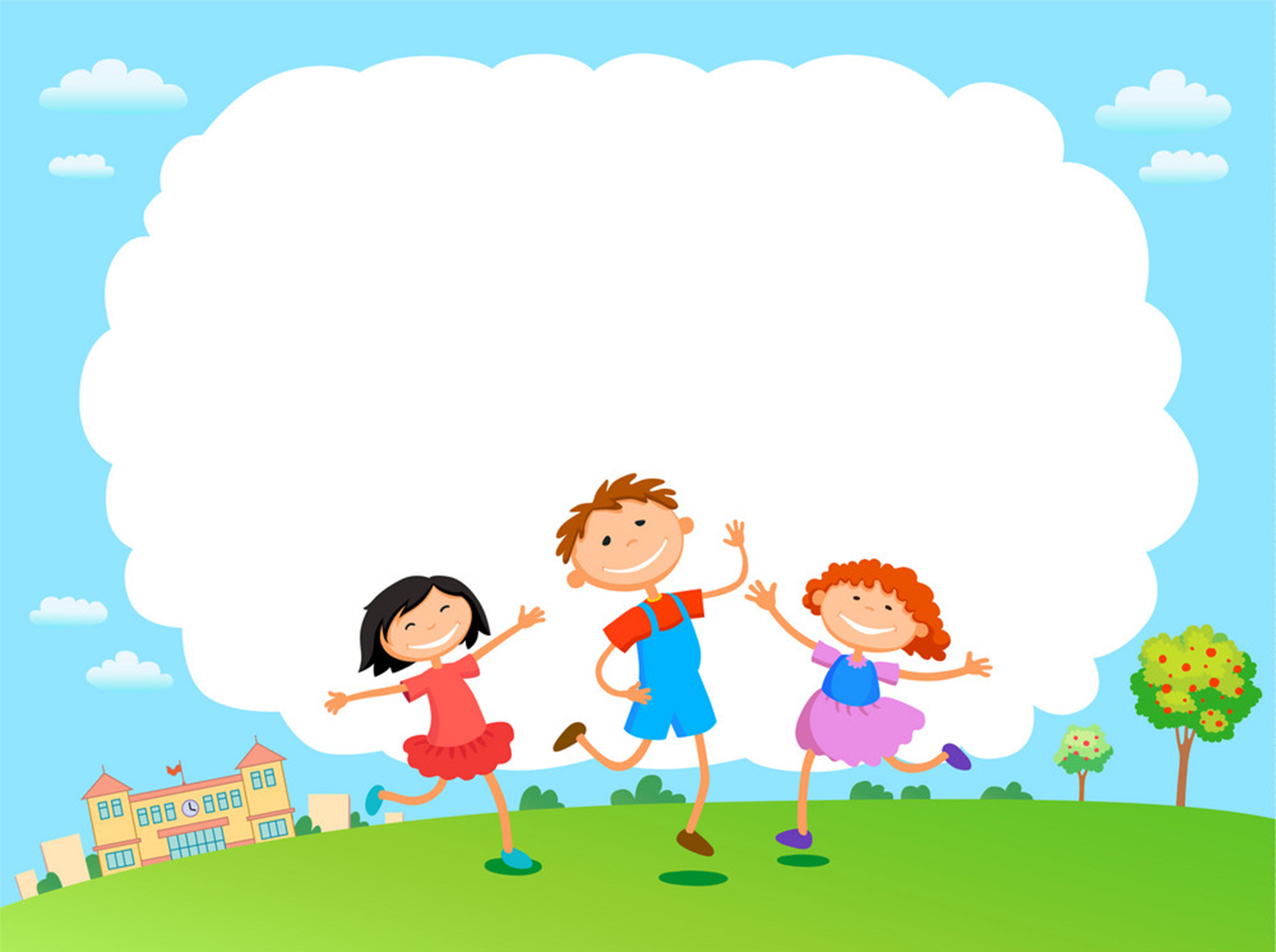 KHỞI ĐỘNG
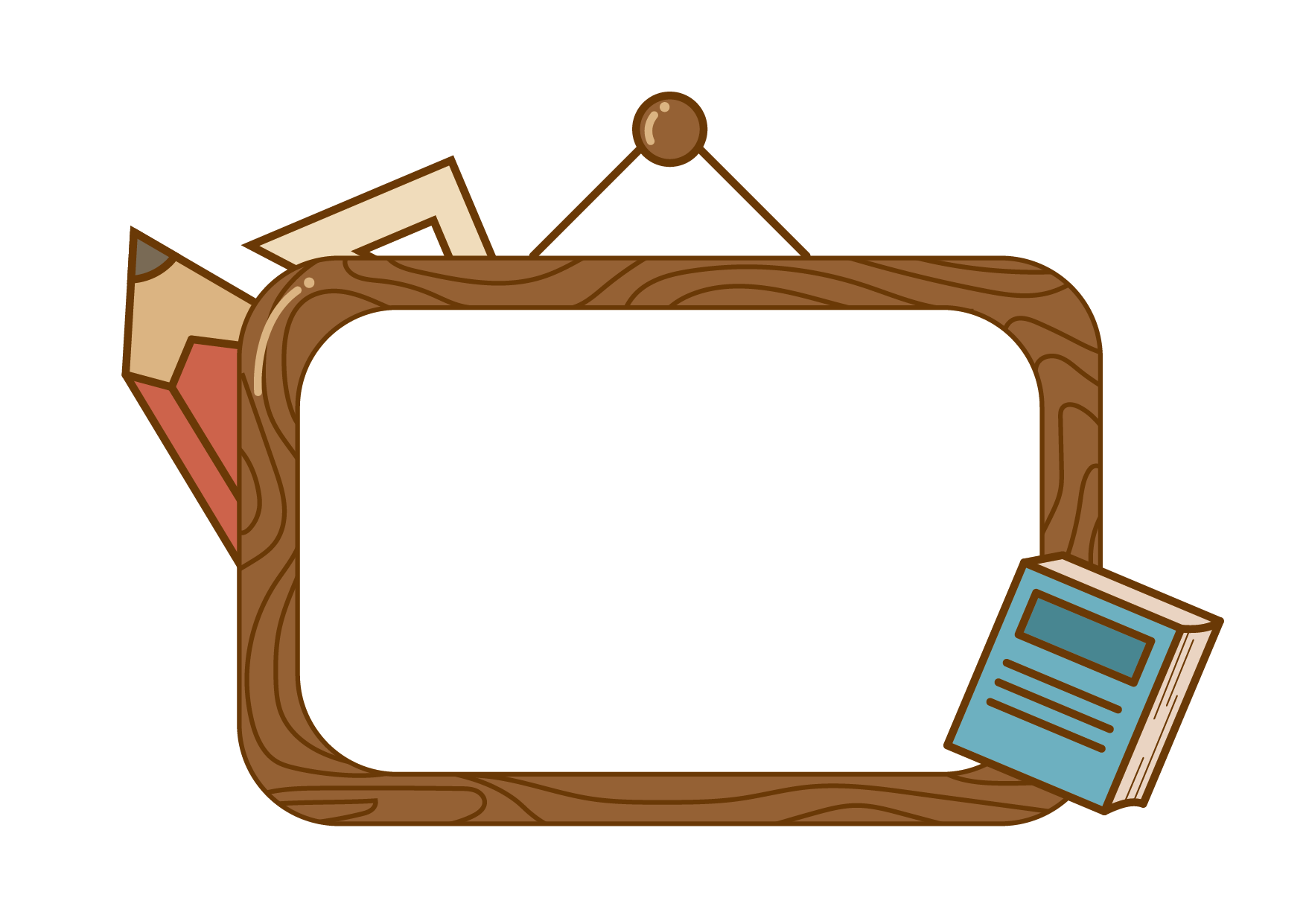 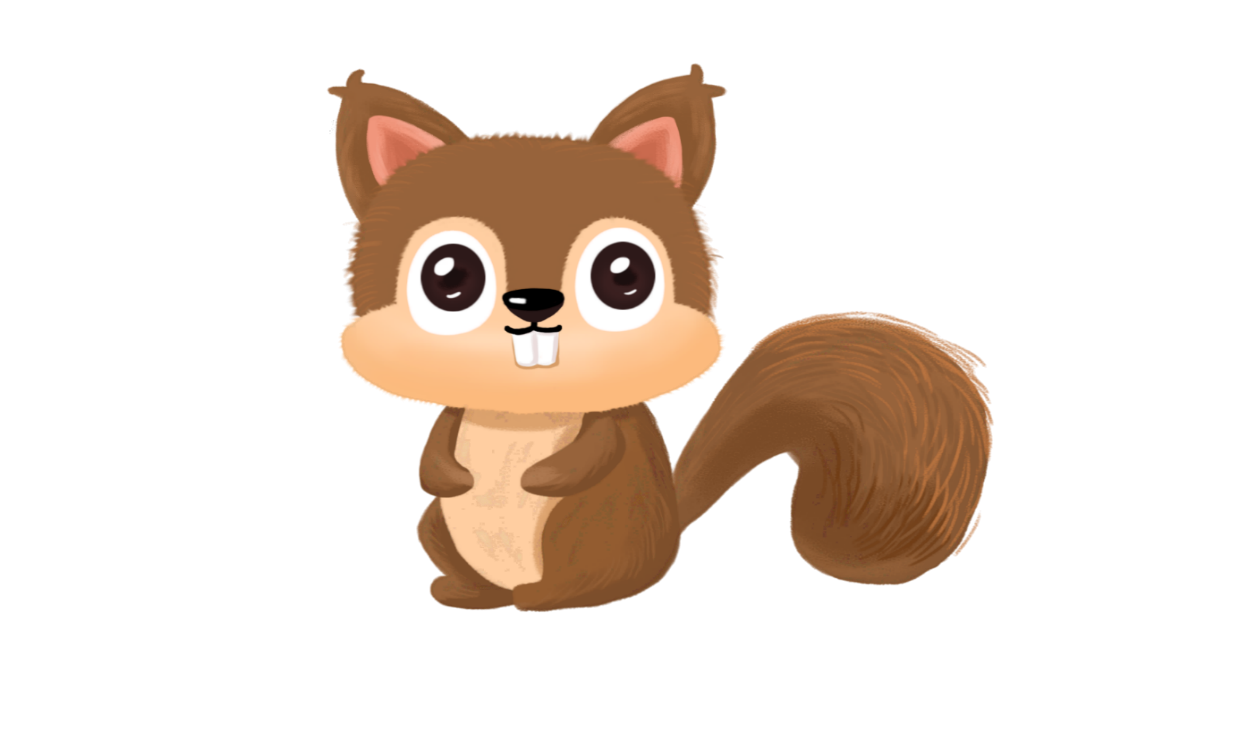 Nghe kể chuyện
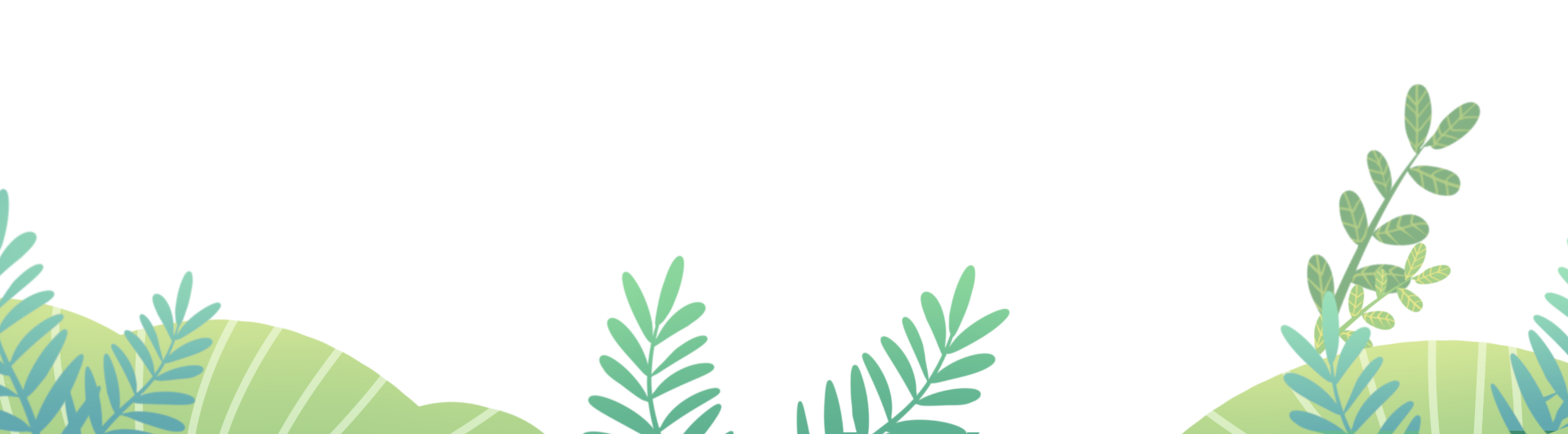 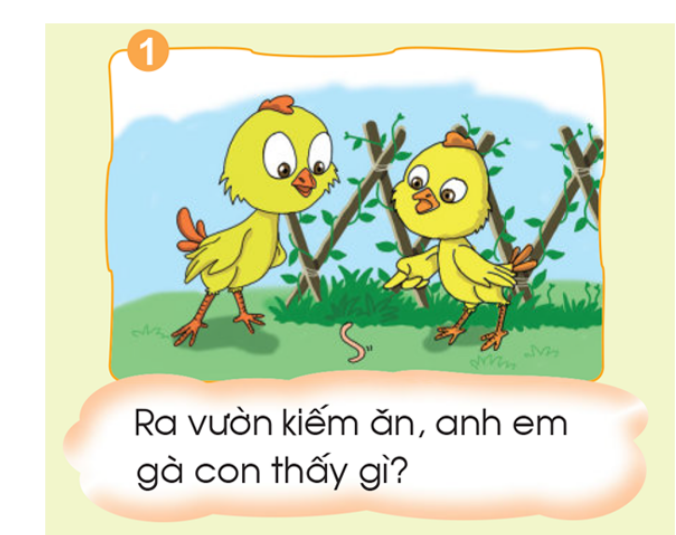 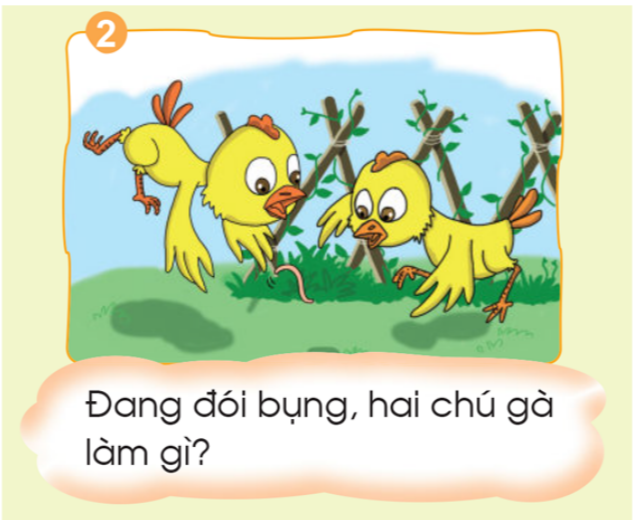 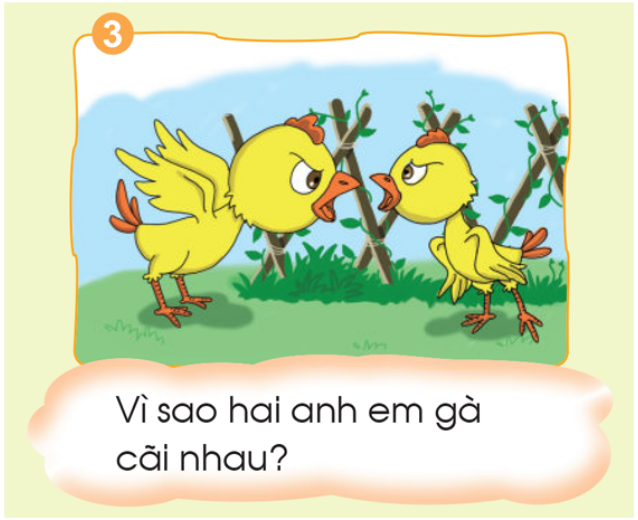 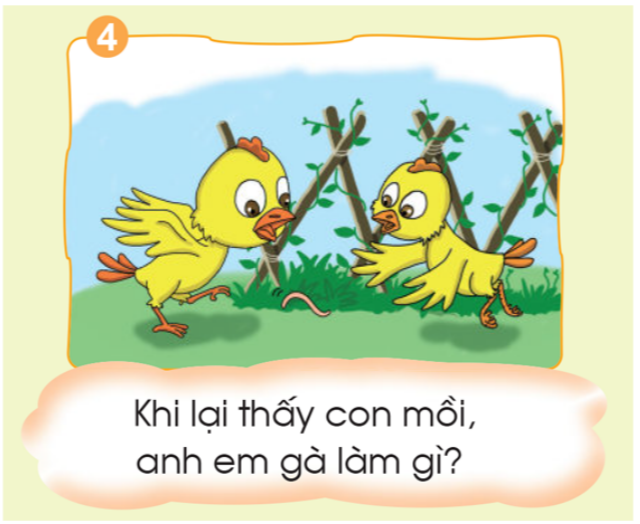 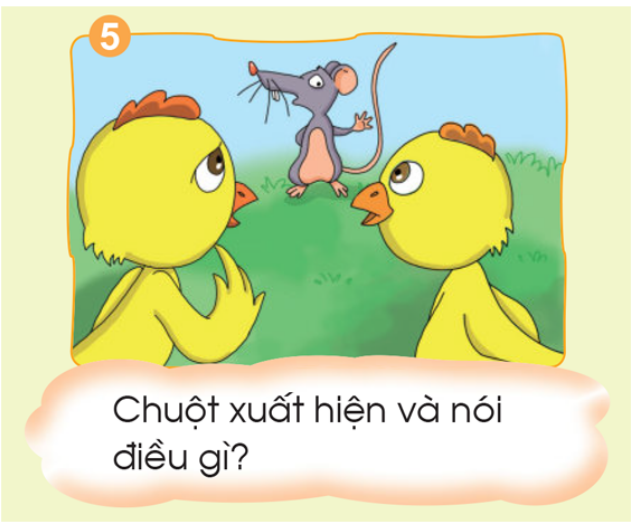 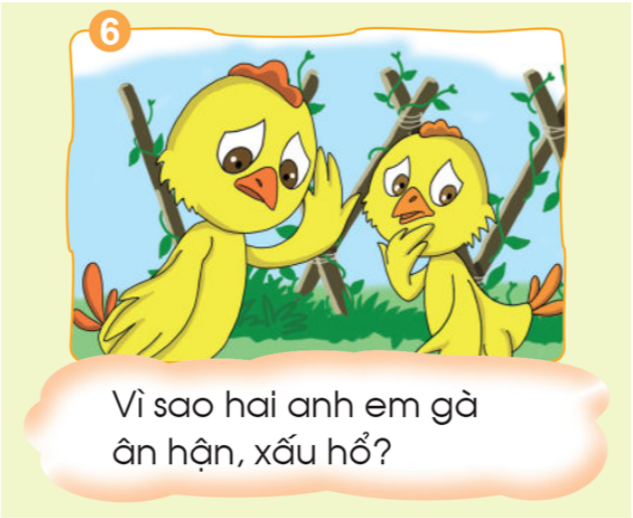 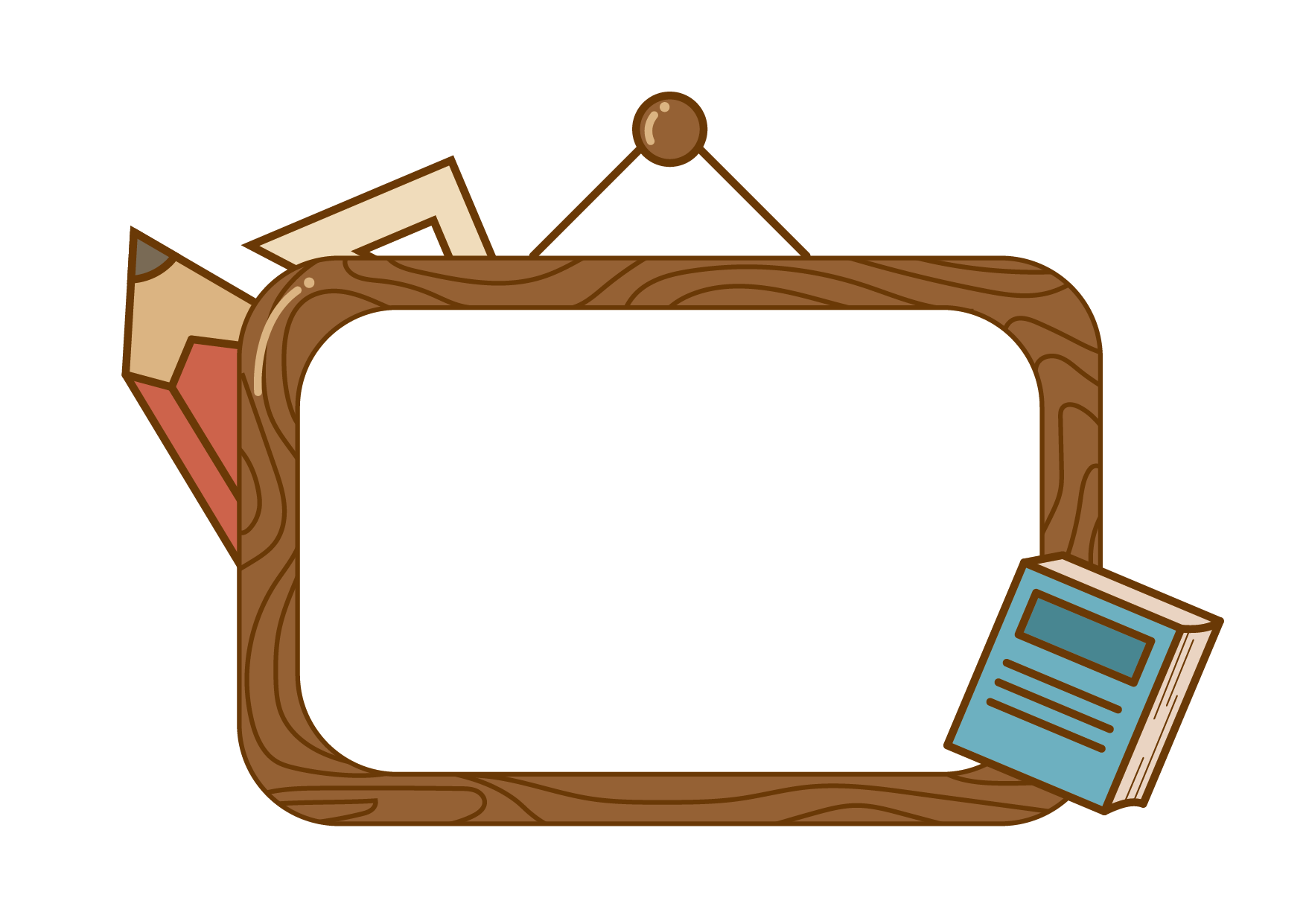 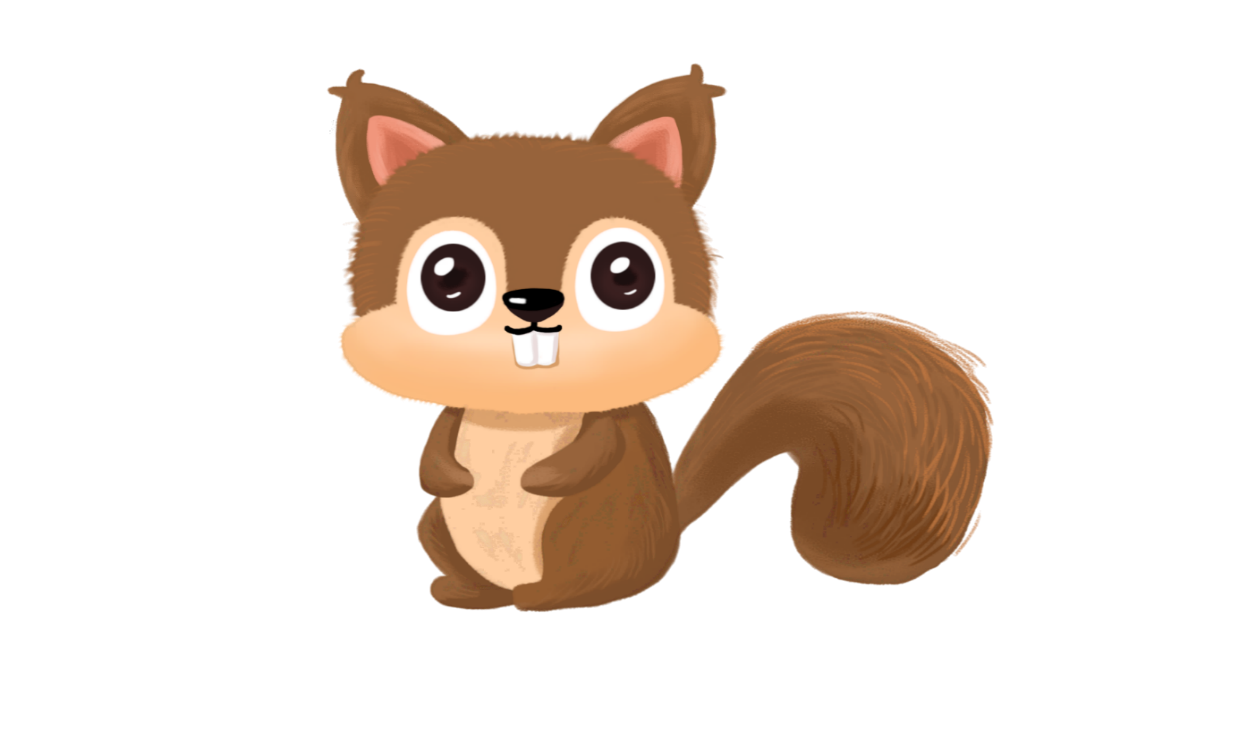 Nghe kể lại
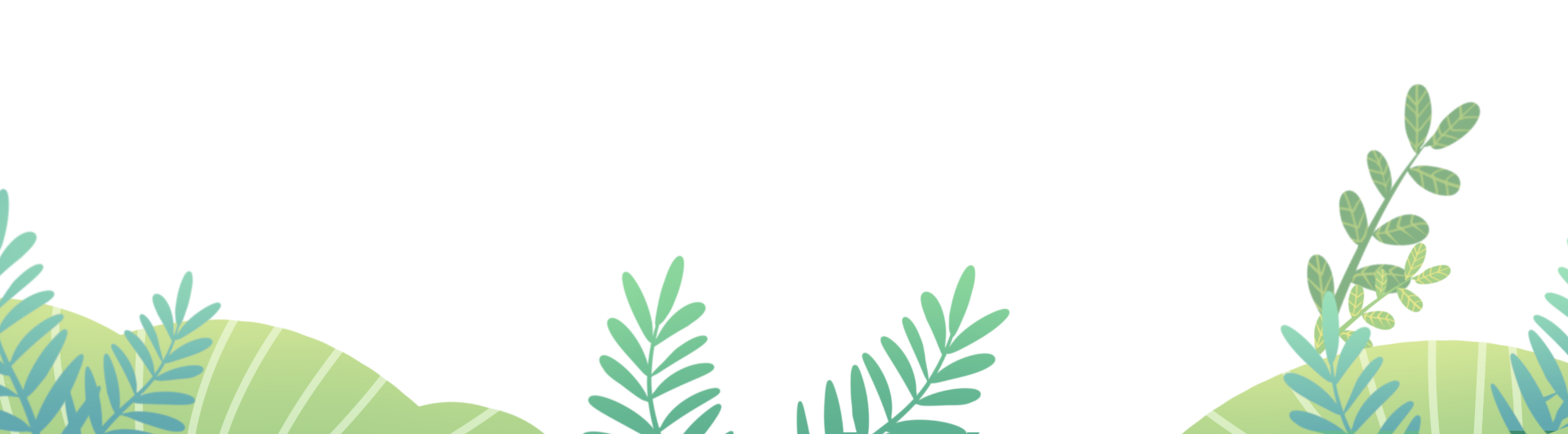 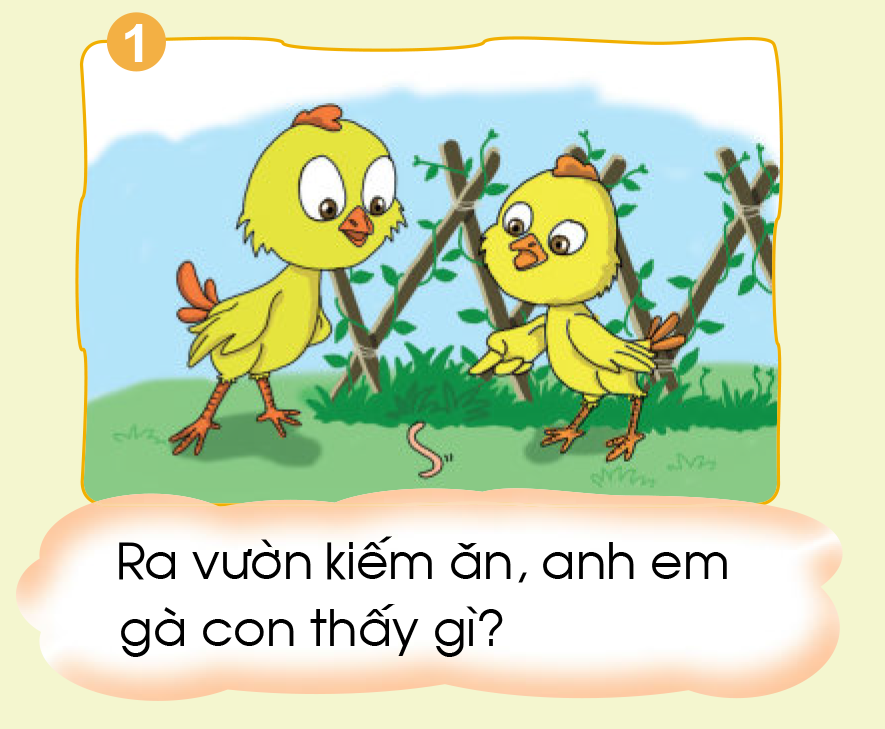 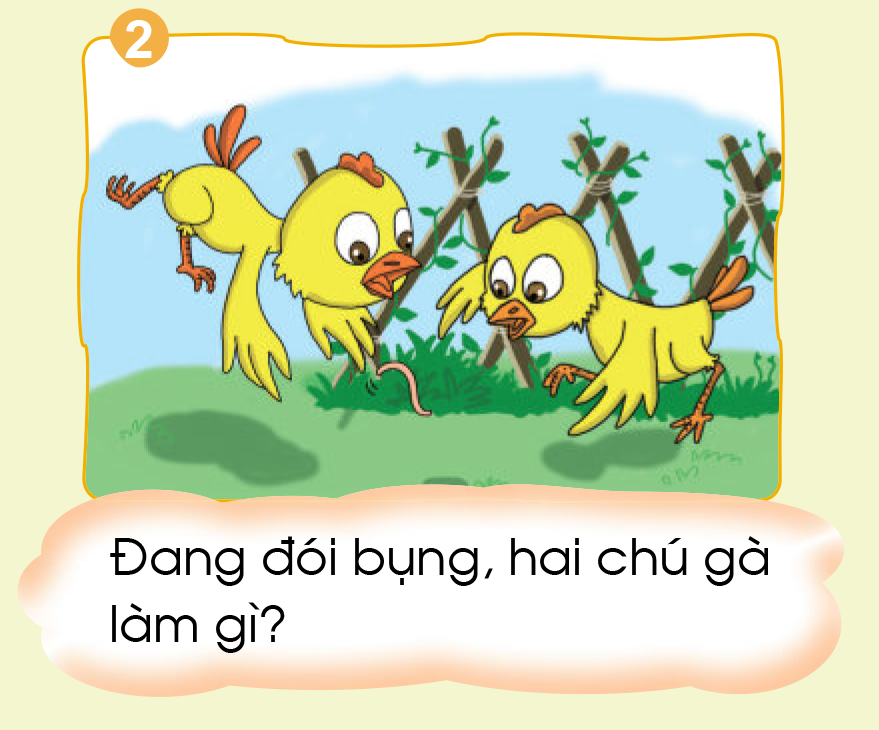 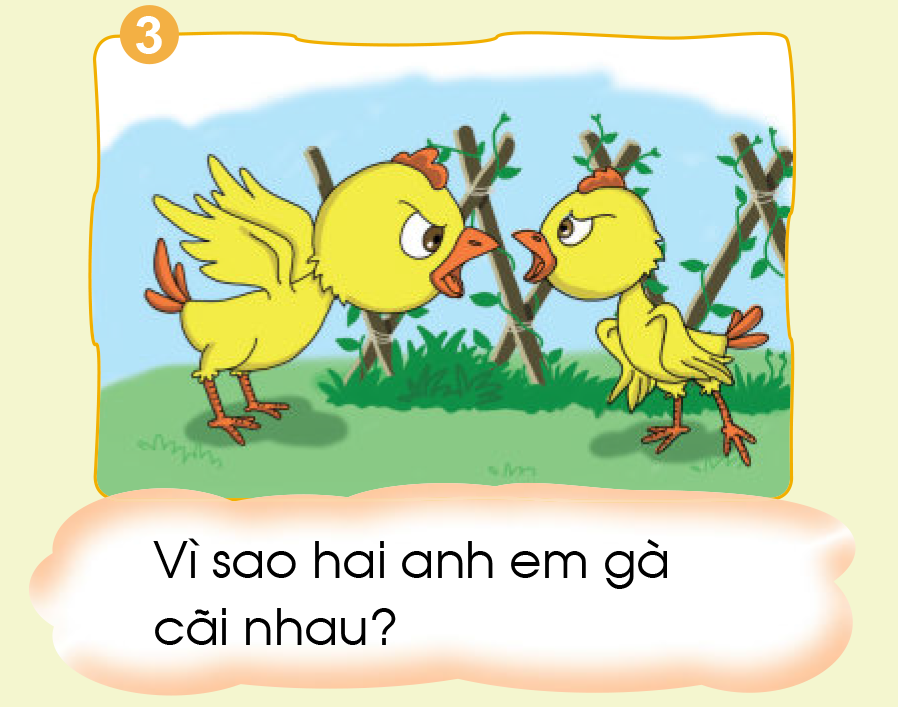 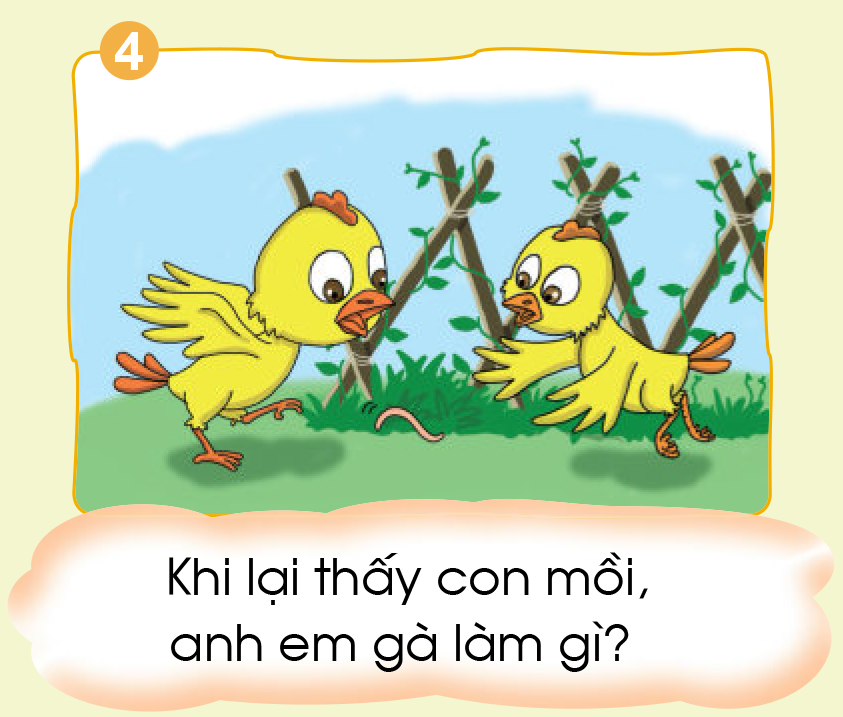 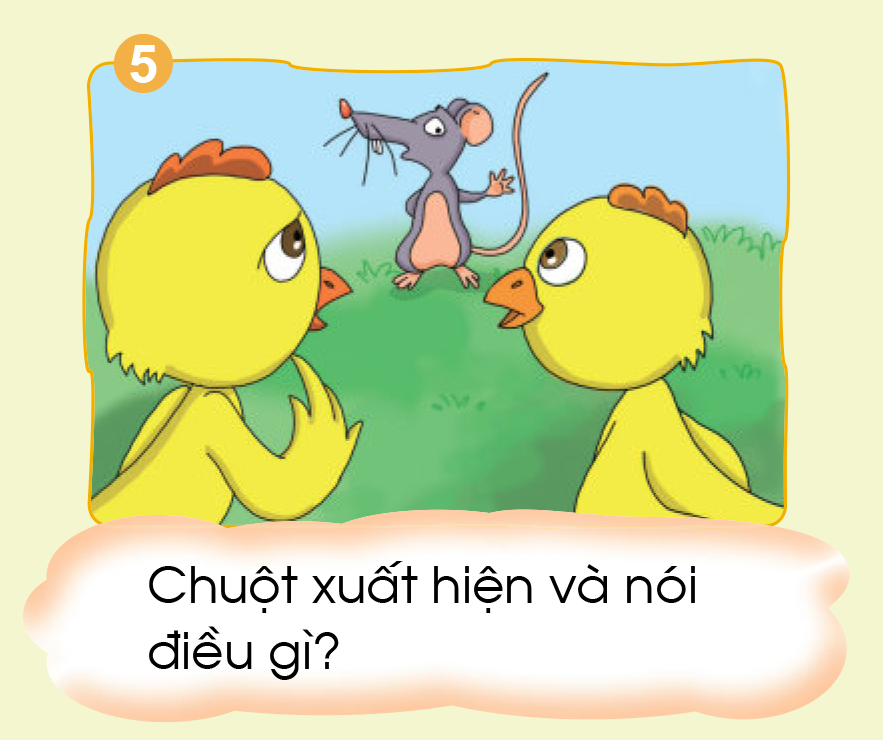 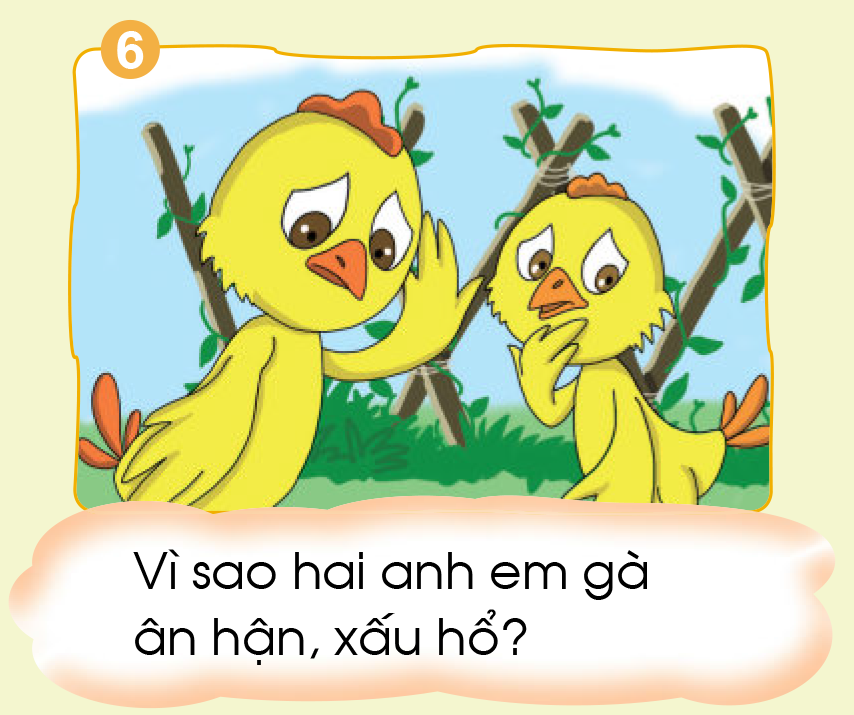 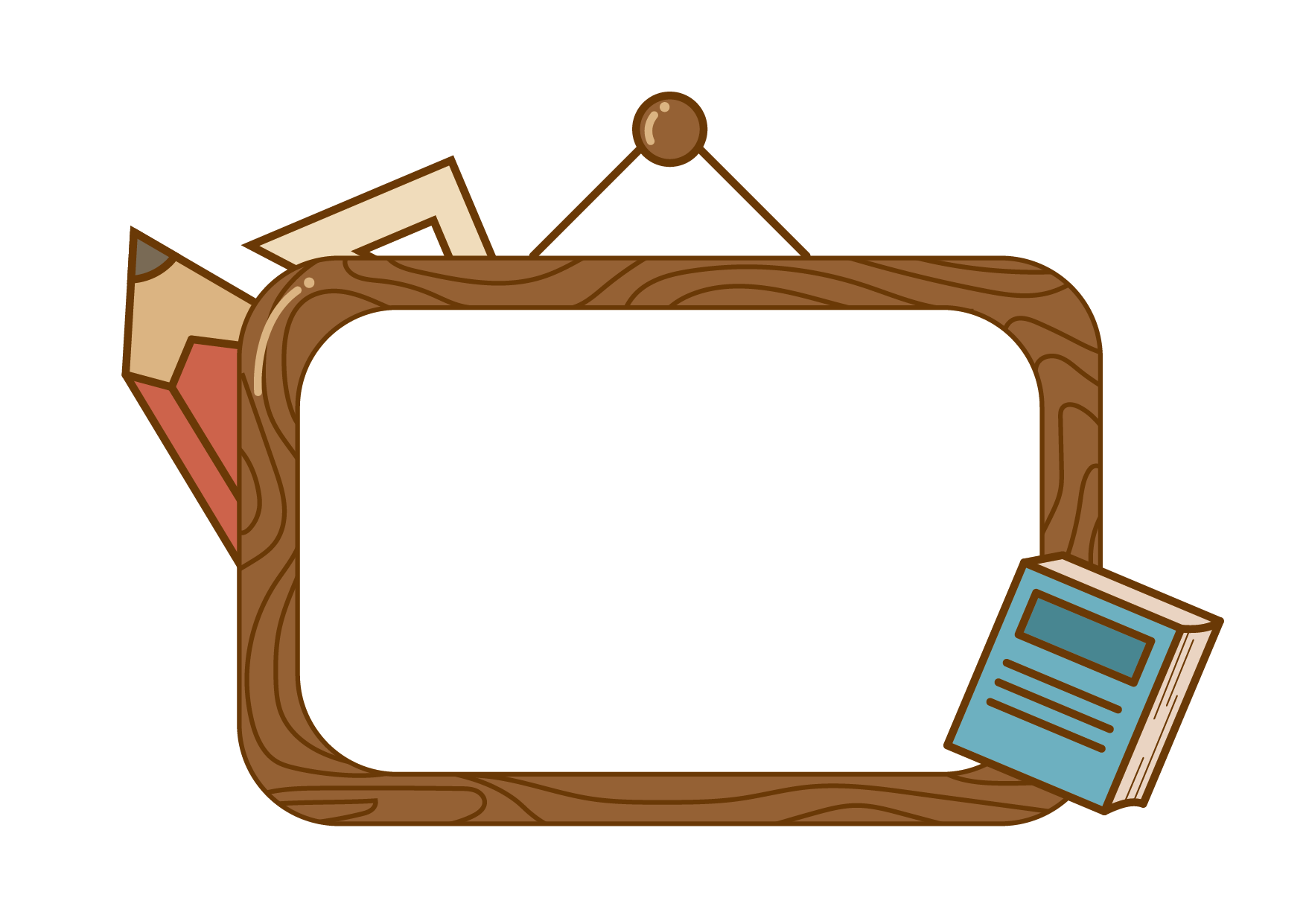 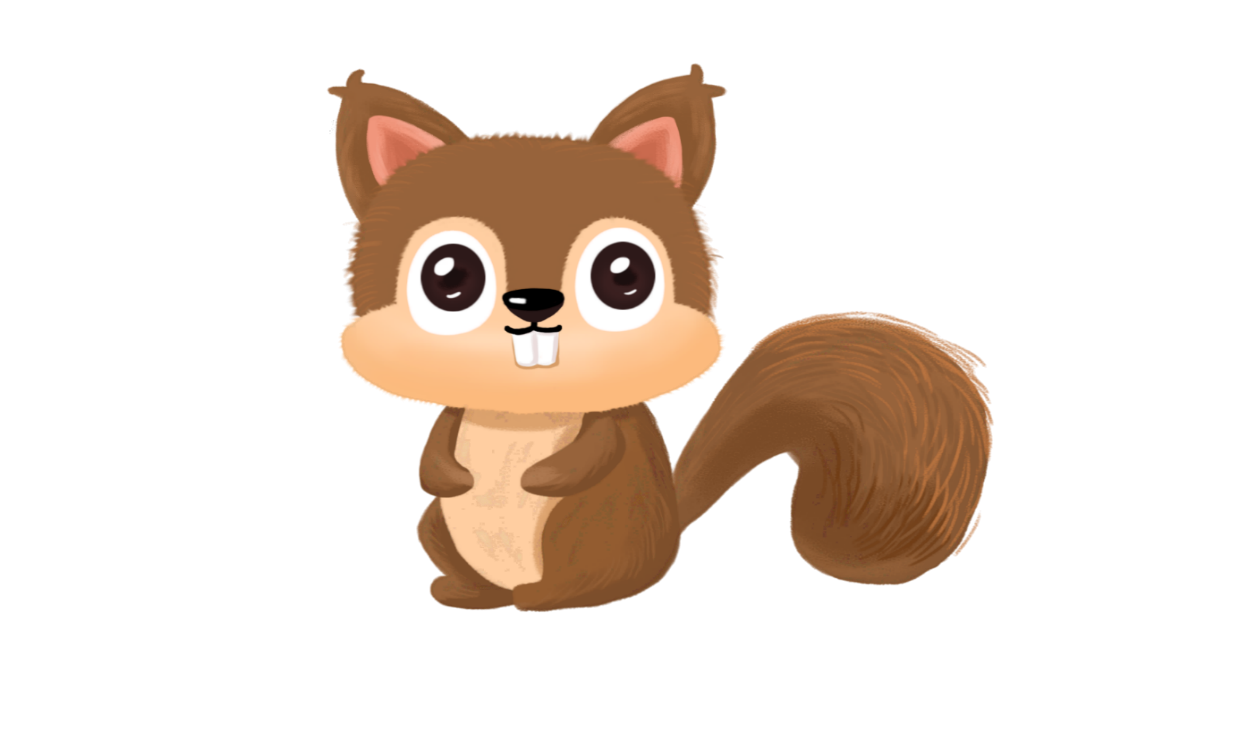 Kể lại câu chuyện 
theo tranh
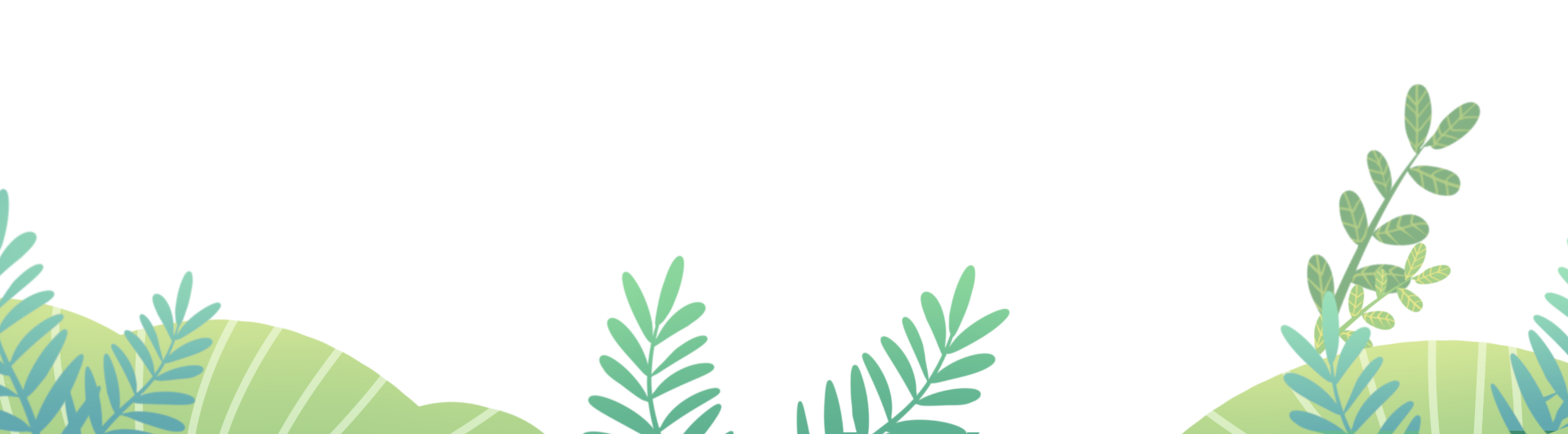 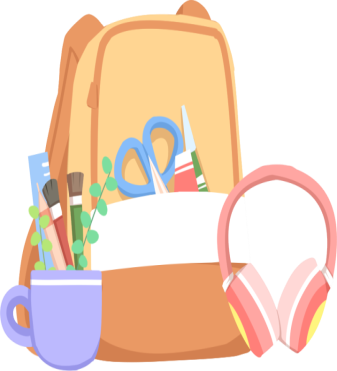 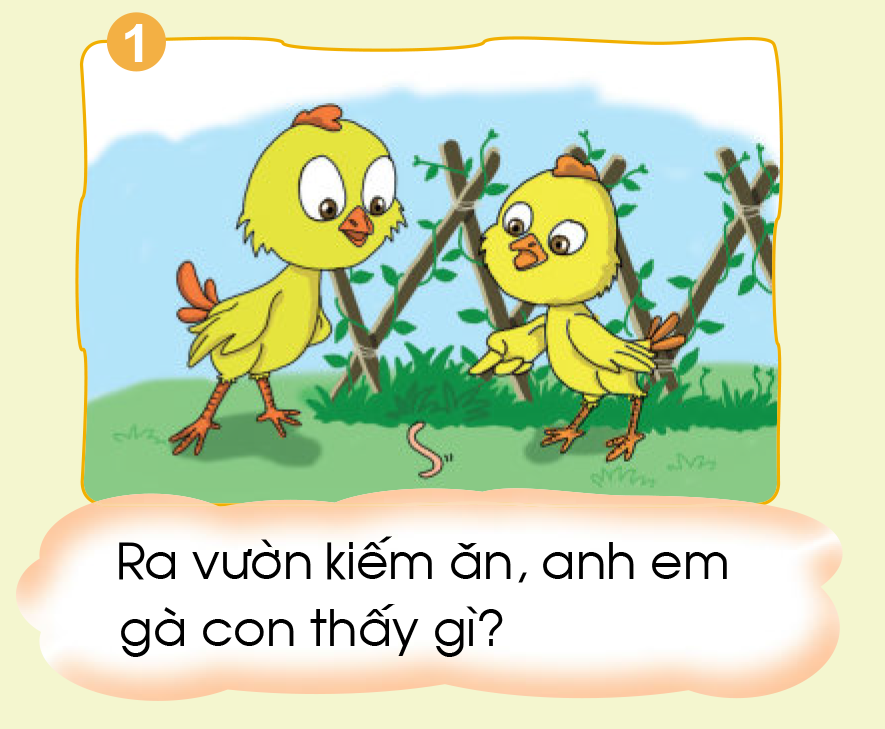 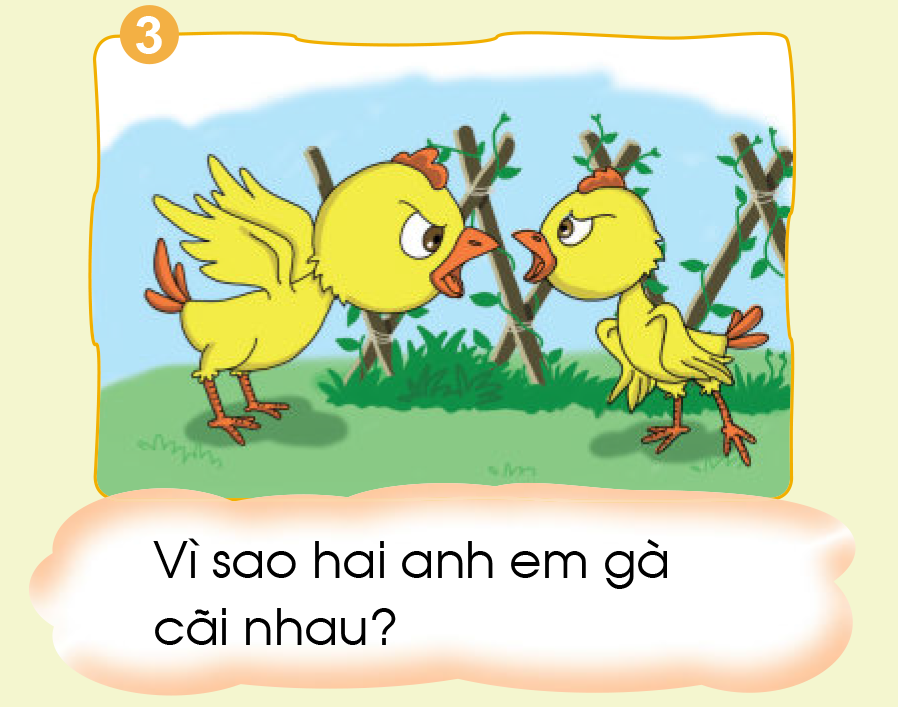 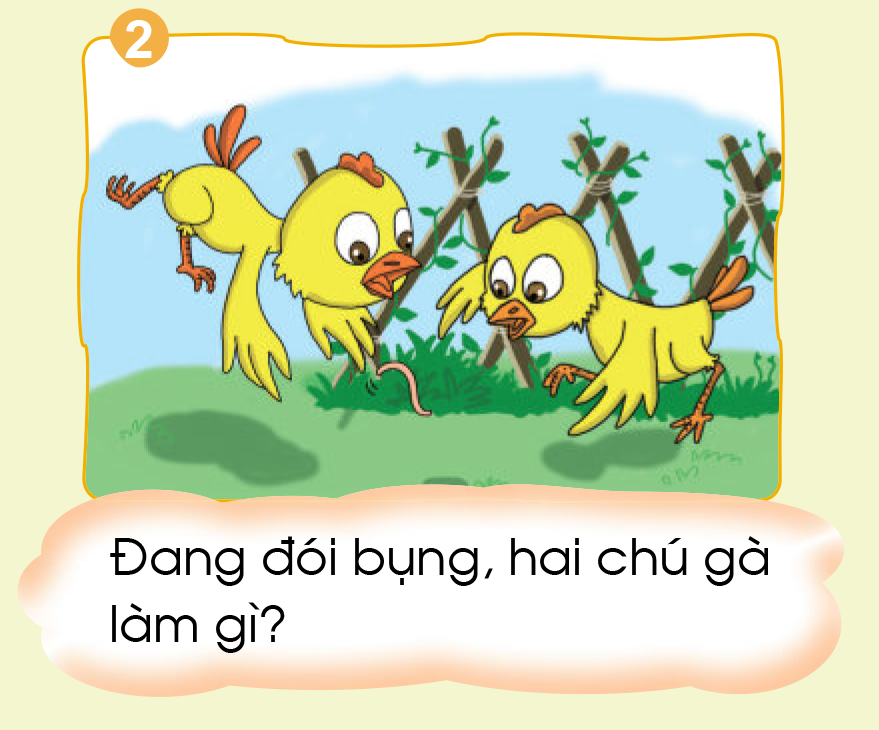 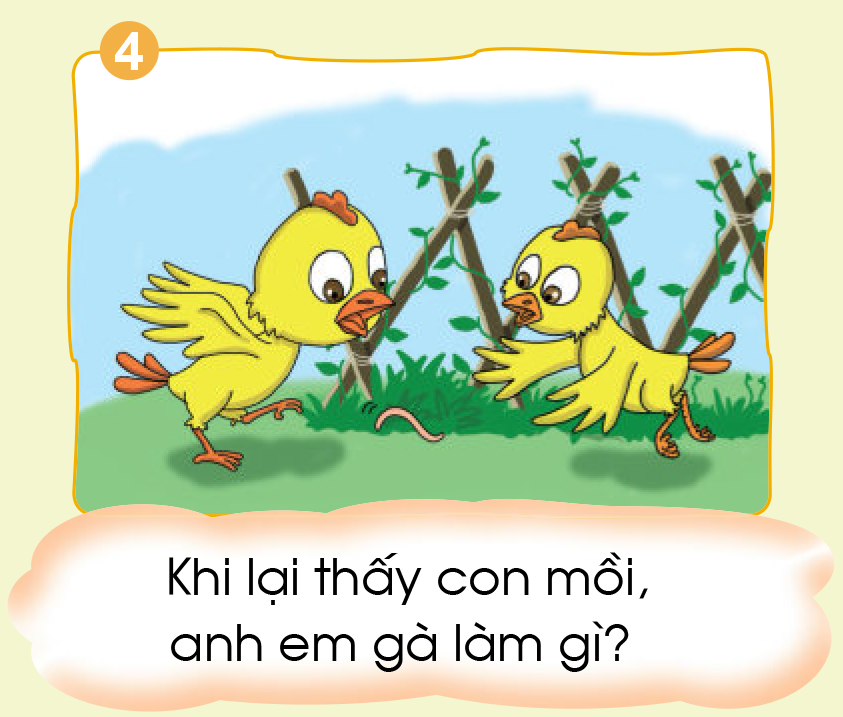 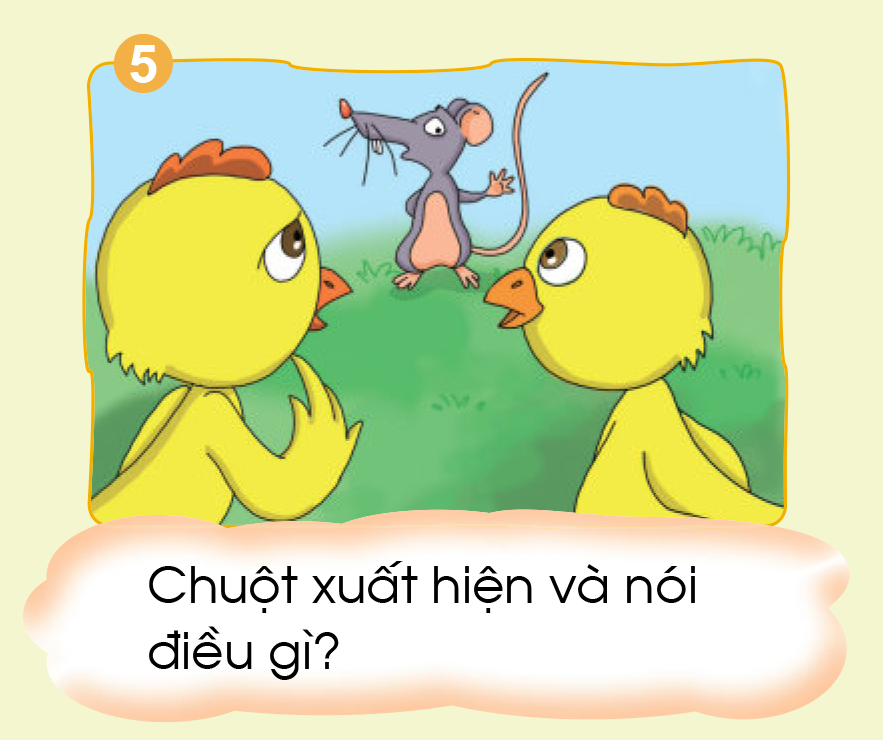 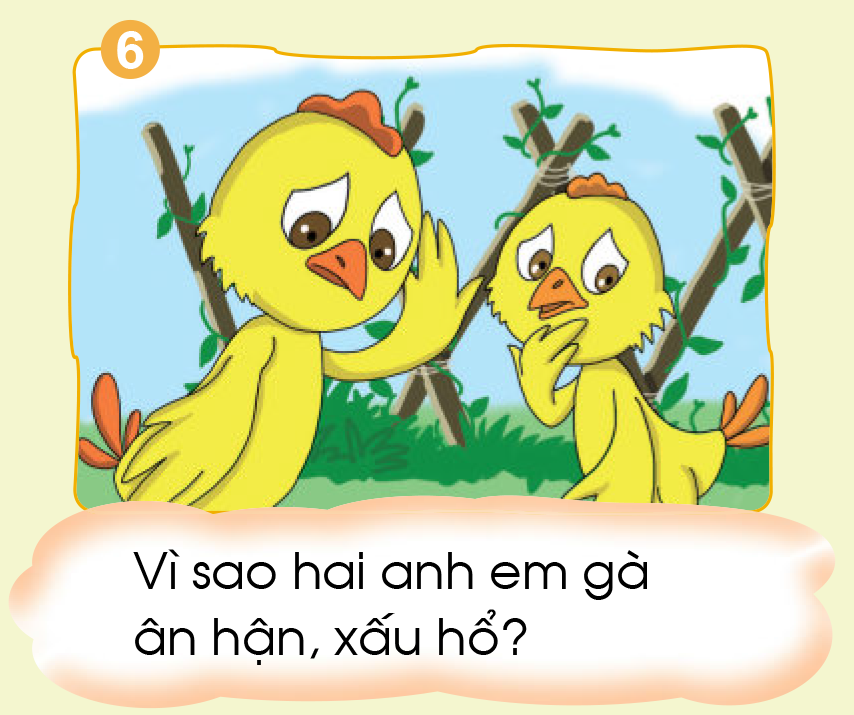 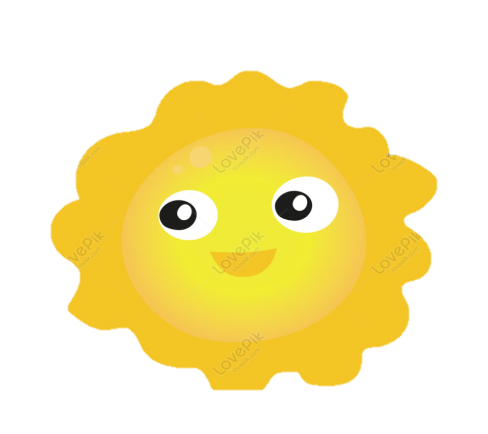 Ý nghĩa
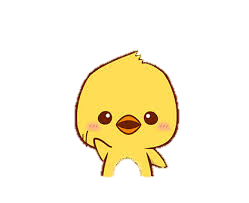 Câu chuyện khuyên chúng ta anh
em phải biết thương yêu nhau.
Tranh giành nghĩ xấu về nhau sẽ
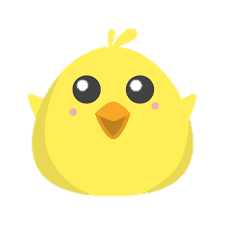 phải xấu hổ và ân hận như hai
chú gà trong câu chuyện vừa rồi.
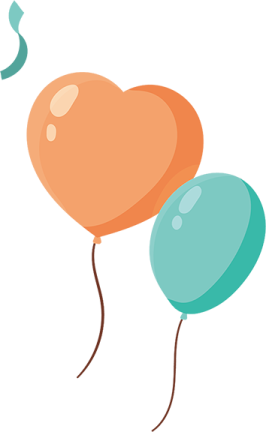 DẶN DÒ
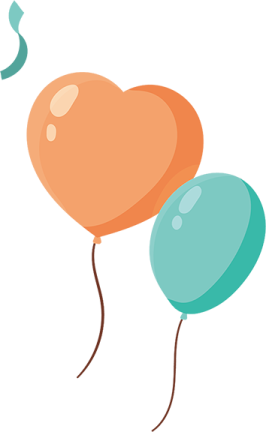 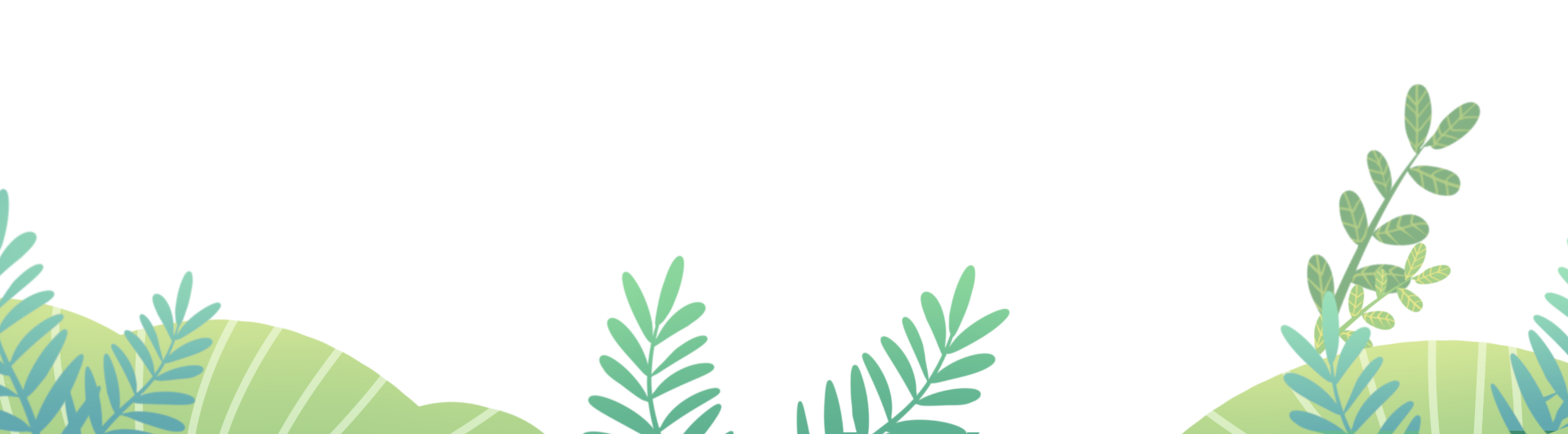 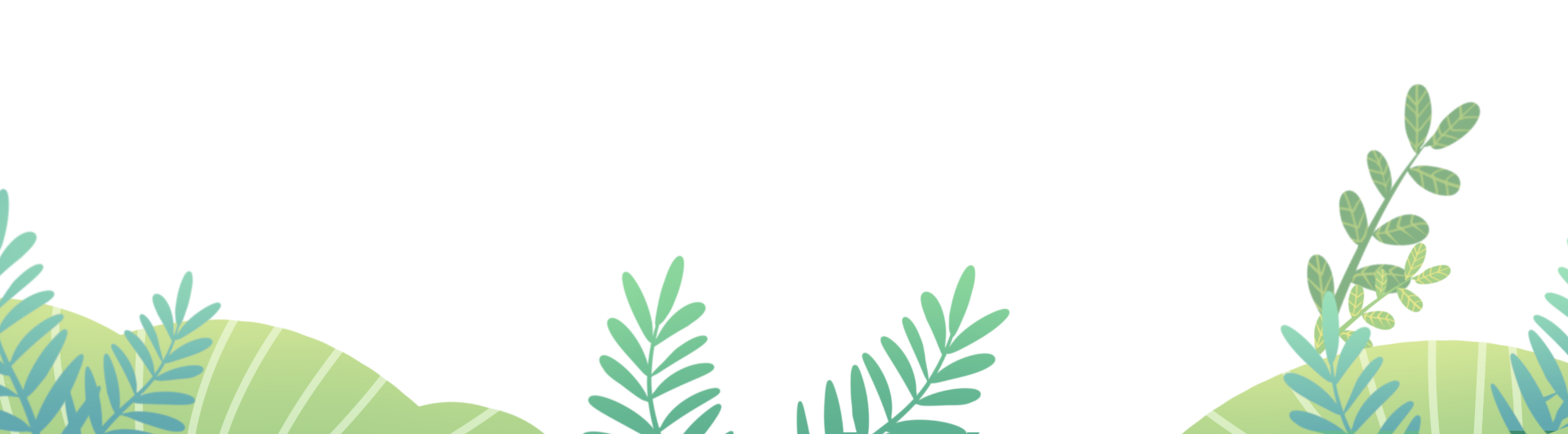 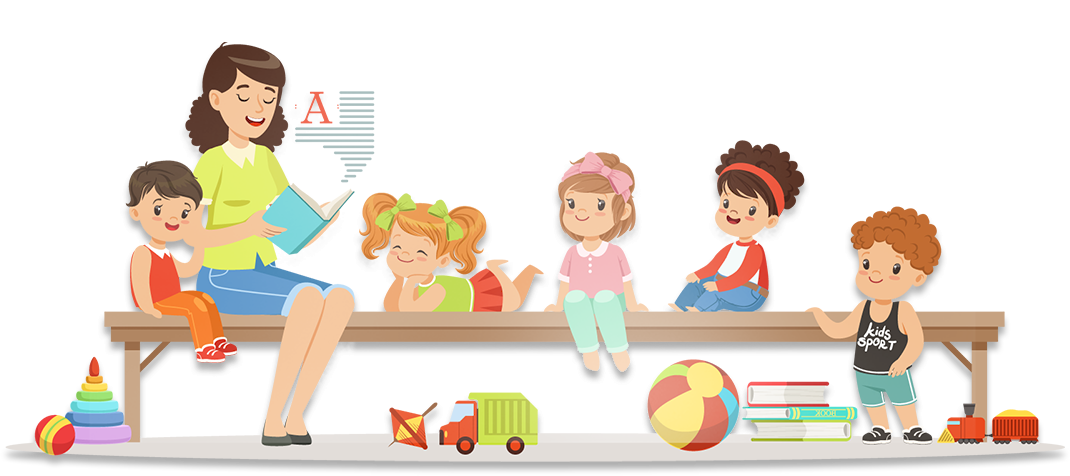